ЗАГАЛЬНІ ПІДСУМКИ
5-11 КЛАСИ
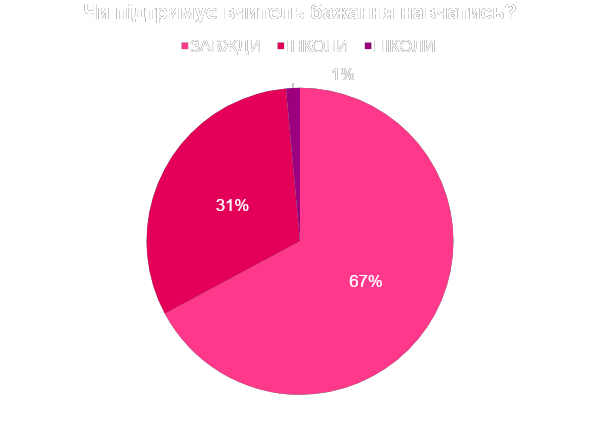 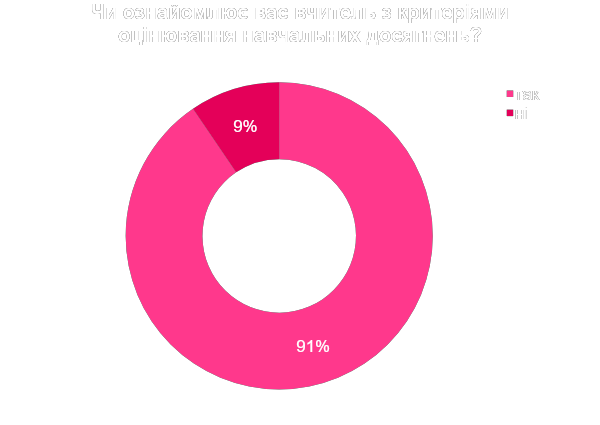 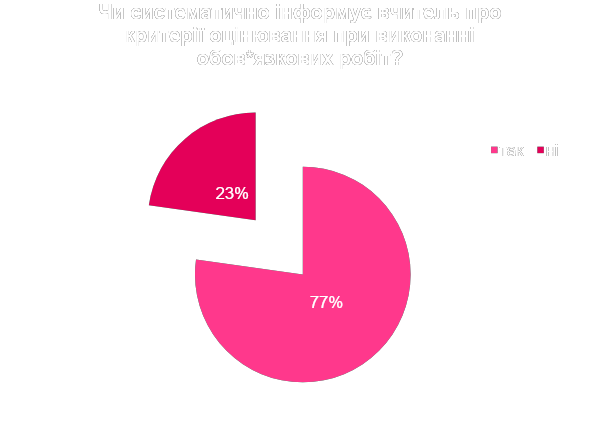 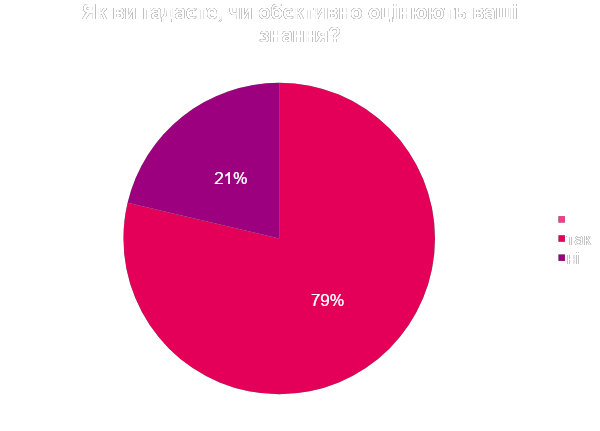 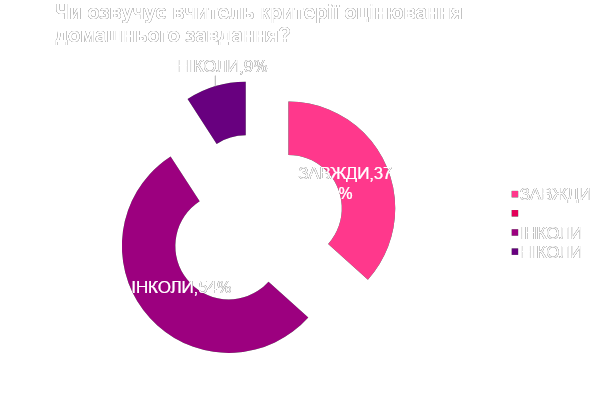 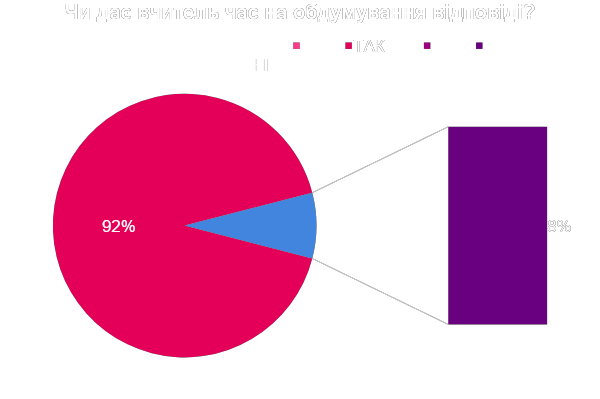 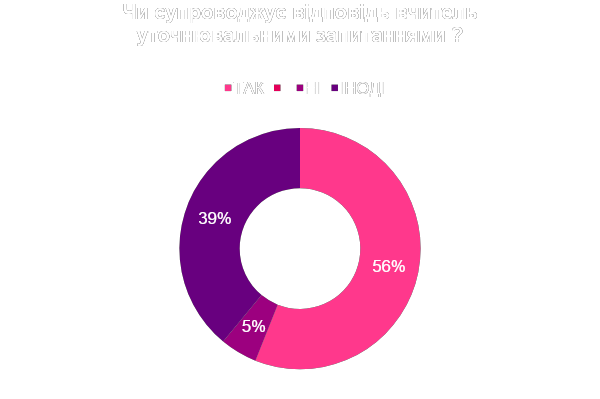 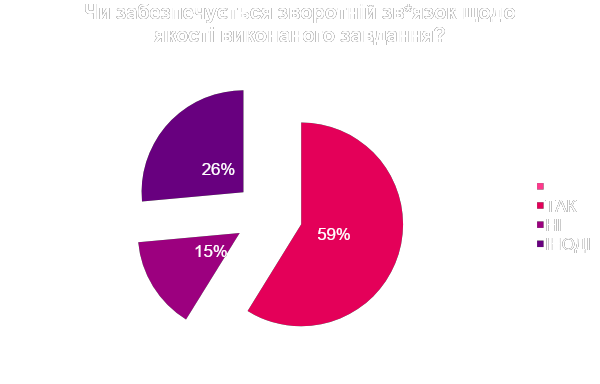 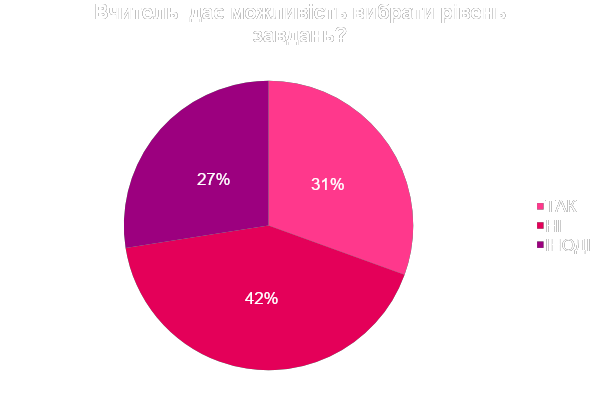 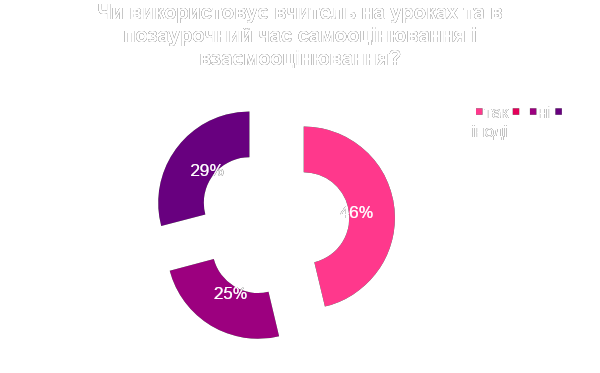 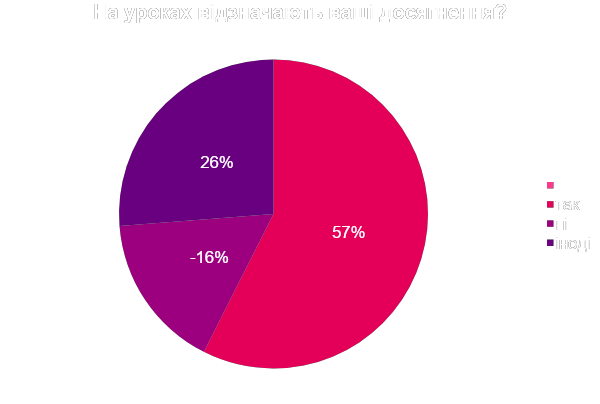